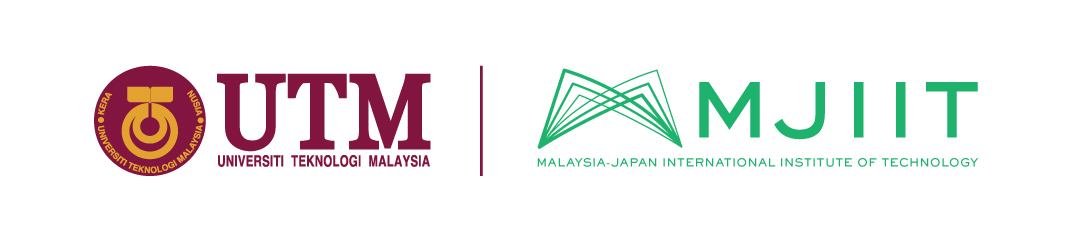 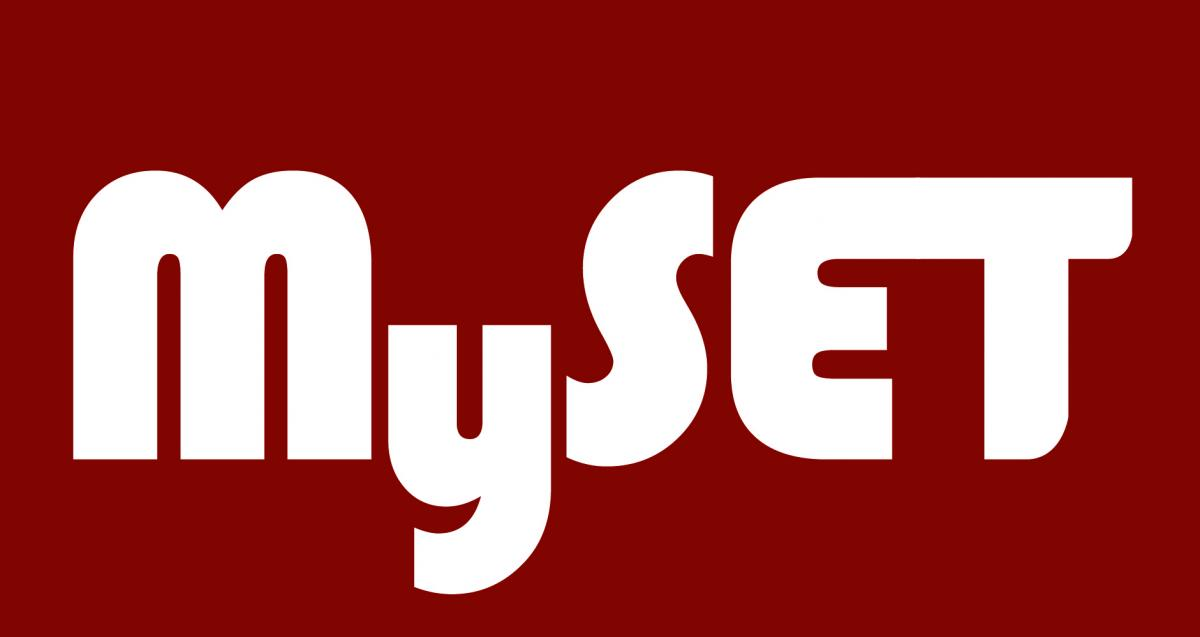 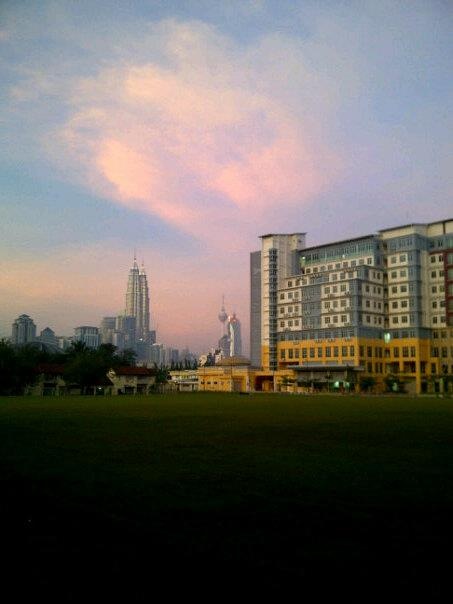 Engineering the Future
Prof. Megat Johari Megat Mohd Noor
Director of Quality & Risk Management Centre
& Head of Ecological Engineering Laboratory, Malaysia Japan International Institute of Technology
Kuala Lumpur Campus
Universiti Teknologi Malaysia
1st FEIIC International Young Engineers Conference (FIYEC 2014), 18-20 April 2014, Lahore, Pakistan
Introduction
Engineering Education
Accreditation
International Recognition
Concluding Remarks
Introduction
Graduates in Engineering,
Manufacturing & Construction
4
Engineering graduates per year in selected countries
*National Centre for Education/ASEE
** EAC Malaysia 2009
Expanding Scope of
Engineering
6
UNESCO 2009
Percentage of graduates from tertiary education graduating from 
Engineering, Manufacturing & Construction programmes
30
24
18
12
9
7
US
UK
Iran
Japan
Malaysia
Germany
New Economic Model
Achieve high income nation by 2020
GNI per cap USD 15,000 by 2020
Economic Transformation Program
GNI USD 523 BILLION
6% GDP
3.3 MILLION ADDITIONAL JOB
Engineering Education
Issues & Challenges in Engineering Education
Globalisation and Mobility
Solving future problems
Depth of curriculum
Practical vs Theoretical
Broad curriculum vs Narrow
Thinking graduates
Traditional vs Virtual
Variety of Modes of Delivery
Mass learning vs Small Group
International benchmarking
Maintain Fundamentals while Encourage Inclusion of Latest Technology Advancement in the Curriculum
Allow Academic Innovation and Creativity
Avoid Side-tracked
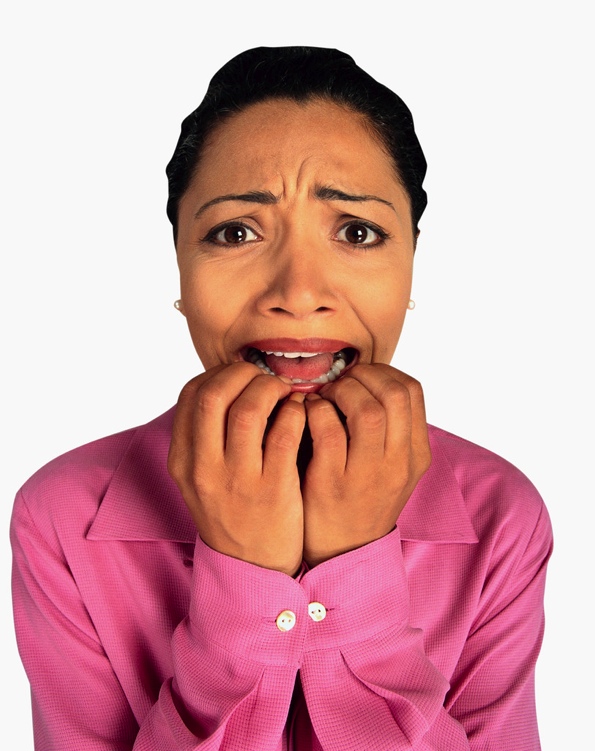 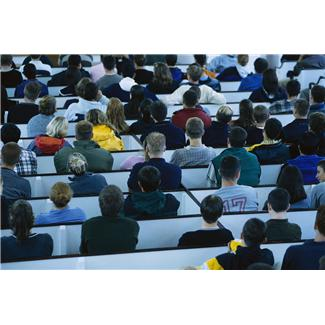 The Dilemma
Educational delivery systems may change dramatically
Traditional educational providers will be different in the future – the Mosaic degree
Boundaries between traditional disciplines will be increasingly fuzzy
Exciting technical areas will be at the boundaries of engineering and non-engineering disciplines
Skip Fletcher
Engineering Education
Emphasising on grades
No enthusiasm on the part of students
Unrealistic idea of engineering practice
Cramming too much in 4 years
Non-uniform workload among courses
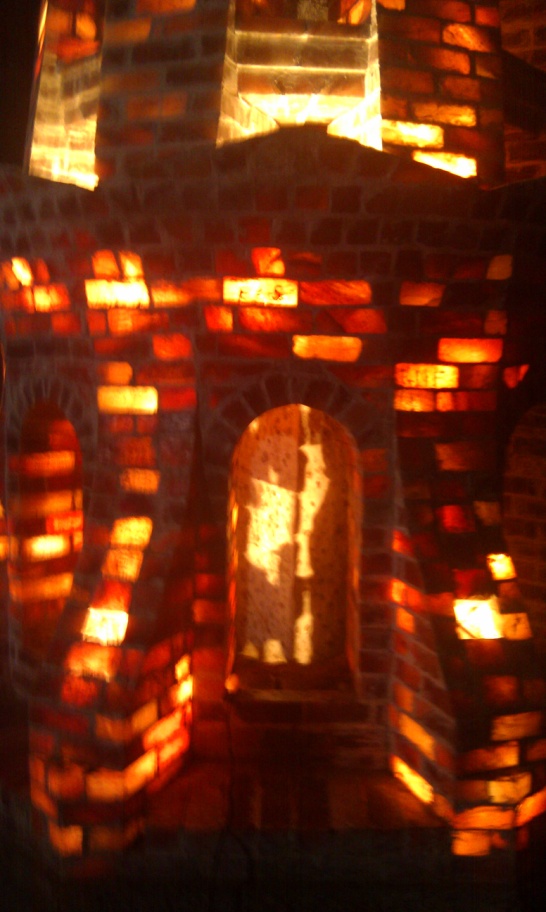 14
Professional Engineers
Engineers
Technologist
Others
“Engineering” or “Technology”  
GRADUATES  OUTCOMES
Professional Engineers
Engineers
Technologists
Others
Registered with the Board
Assessment 
+
3 Years Work Experience
(Normally > 5 yrs)


Register 
with the Board
Registered with the Board
“Engineering” or “Technology” 
GRADUATES OUTCOMES
Engineering & Technology Domain
Engineers
Career in 
Research & Design
Career in 
Supervision & Maintenance
Work
Technologists
Strong in Mathematics, Engineering Sciences, Professional courses
(Theoretical)
Appropriate
Mathematics, Engineering Sciences, Professional courses
(Practical)
Education
Technology
Breadth & Depth of Curricula
Engineering
Breadth & Depth of Curricula
Depth of Knowledge Required
Requires in-depth knowledge that allows a fundamentals-based first principles analytical approach
Requires knowledge of principles and applied procedures or methodologies
Can be solved using limited theoretical knowledge, but normally requires extensive practical knowledge
Technologist
Engineers
Technicians
Engineering & Technology Domain
Engineering Education
Technology Education
Solving complex problems
Prepared for future
Theoretical 
High mathematical knowledge
Strong foundation on Engineering Sciences
Strong engineering fundamentals
Knowledge requirements towards professional engineer
Solving broadly defined problems
Prepared for present
Practical / Applied / Hands-on
Adequate mathematical knowledge
Adequate foundation on Engineering Sciences
Adequate engineering fundamentals
Knowledge requirements towards technologist
Employers Rating of Skills/Qualities – 2002
Communication (verbal & written)		4.69
Honesty/Integrity						4.59
Teamwork skills				`		4.54
Interpersonal skills					4.50
Strong work ethics					4.46
Motivation & initiative					4.42
Flexibility/adaptability					4.41
Analytical skills						4.36
Computer skills						4.21
Organisational skills					4.05
Detail oriented						4.00
Leadership skills 					3.97
Self confidence						3.95
Friendly/outgoing personality			3.85
Well mannered / polite				3.82
Tactfulness							3.75
GPA (3.0 or better)					3.68
Creativity							3.59
Sense of humour						3.25
Entrepreneurial skills/risk taker			3.23
Communication (verbal & written)
Honesty/Integrity					
Teamwork skills		
Interpersonal skills
Strong work ethics
Observations
"The basis for US technological success so far hasn't been because of the raw numbers of people we have, but the particular type of thinking and capability they bring to the table," (Richard Miller, President of Franklin W. Olin College of Engineering, Mass.)
21
Sustainability!
ENGINEERING
Education
(Knowledge & Understanding)
Training
(Skill)
Cognitive
Psychomotor
Affective
ENGINEERING TECHNOLOGY
Education
(Knowledge &
Understanding)
Training
(Skill)
Cognitive
Psychomotor
Affective
Engineering Accreditation Council
23
ENGINEERING
EDUCATION
ENGINEERING 
TECHNOLOGY
EDUCATION
Key Skills
Key Skills
Practical (20-10%)
Practical (60-40%)
Professional
Professional
Depth of Curriculum Content
Depth of  Curriculum Content
Engineering 
Science
Volume of 
Knowledge & Understanding
Engineering 
Science
Volume of 
Knowledge & Understanding
Theory (80-90%)
Theory (40-60%)
Delivery
Delivery
Mathematics
Mathematics
ENTRY
ENTRY
Mathematics
Mathematics
Breadth of Curriculum Content
Breadth of Curriculum Content
Vision for Engineers
Engineers shall be technically competent & 
well-respected professionals spearheading technology and wealth creation
Accreditation
What are the key success factors?
Clear policies
Cooperation and consultation
Institutionalized quality assurance
Culture change
Leadership
Engineering Accreditation Council
28
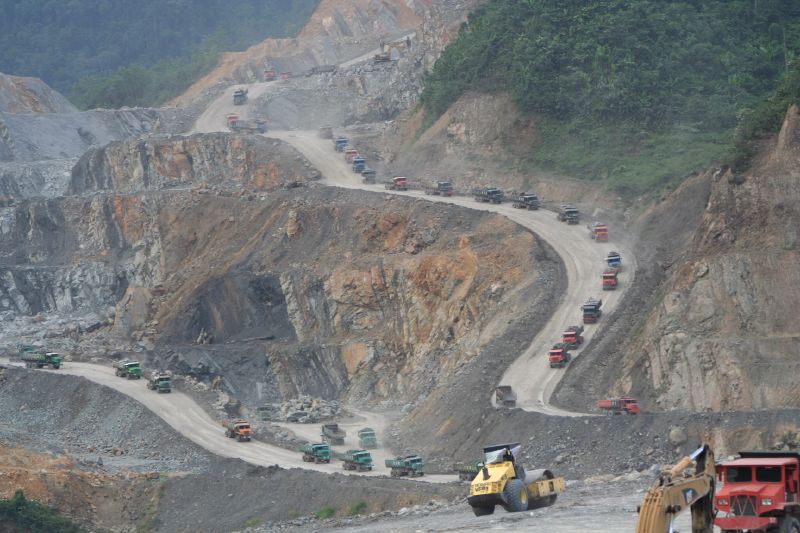 ACCULTURALISATIONof
QUALITY ENGINEERING EDUCATION
Knowledge
Behaviour
Attitude
DNA
Establish, Maintain & Improve System
Resources
Management Commitment
Accreditation
Institutional
Professional
- for engineering, the Programme is accredited, not the Institution
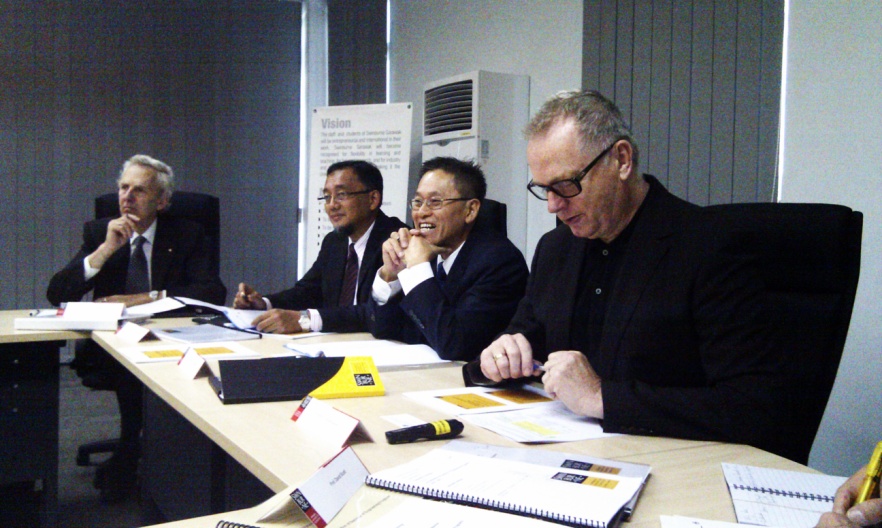 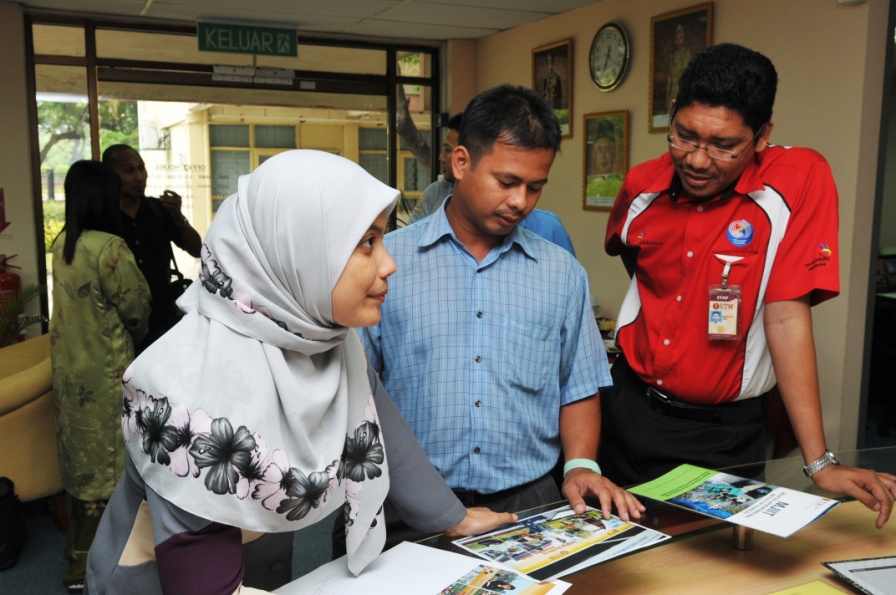 Importance of Accreditation to Institutions of Higher Learning
Recognises institutional missions and goals
Involves faculty/staff in evaluation and planning
Assists institutions in determining the acceptability of transfer credits
Promotes “best practices” in education
Increases visibility and reputation of the institution
Aids engineering schools to identify required operational resources to institution management
Importance to the Profession
Ensures that graduates have met the educational requirements to enter the profession
Enhances the mobility of graduate professionals
Provides professional development for faculty and industry practitioners
Provides opportunity for the profession to guide the educational process to reflect current and future needs
Focus on Accreditation
Engineering education content and level (depth) are maintained
Outcome-based Engineering Education (OBE) Programme
Programme Continual Quality Improvement (CQI)
 Systematic (QMS)
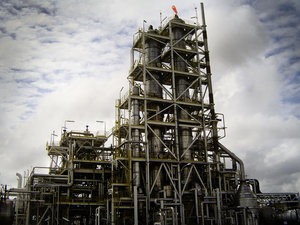 Accreditation signifies
Confidence that the programme is continually updated and satisfied the minimum standards of outcomes based engineering education
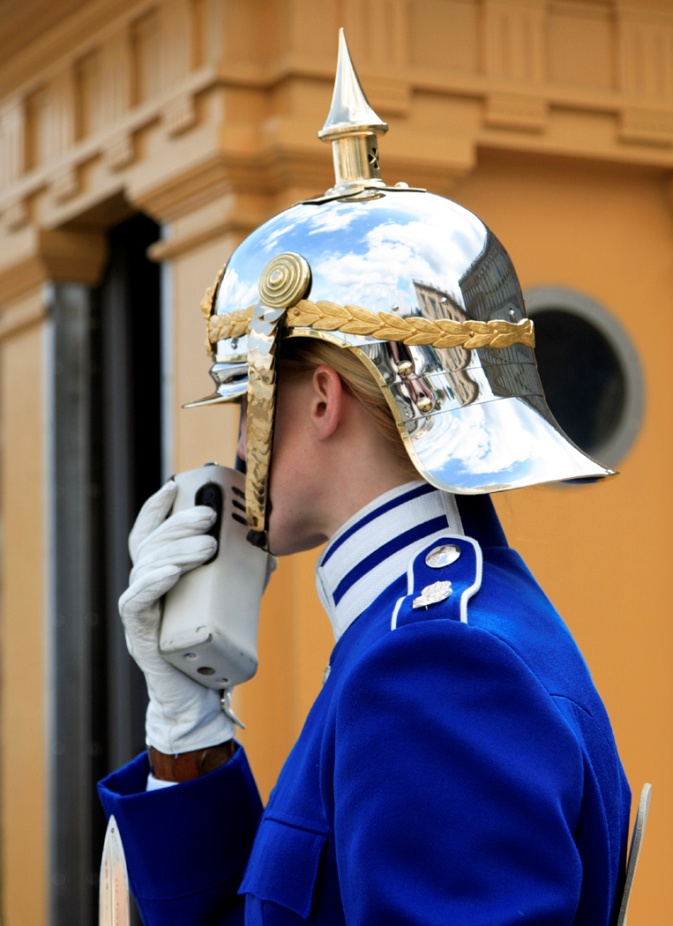 Quality
Improvement
Expectations of Accreditation
Education content (breadth) and level (depth) are maintained
Outcome-based Education (OBE) programme
Programme Continual Quality Improvement (CQI)
Systematic (QMS)
Learning Style Model
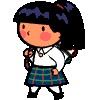 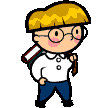 Perception                 Sensing           Intuitive

Input Modality          Visual              Verbal

Processing                 Active              Reflective

Understanding         Sequential       Global
Outcome-based Education addresses the following key questions:
What do you want the students to have or able to do?
Knowledge, Skill, Affective
How can you best help students achieve it?
Student Centred Delivery
How will you know what they have achieved it?
Assessment
How do you close the loop
PDCA
Changing Educational Scenario
Between 1996 and 2007, UG & PG university education soared from 72 to 126 million in 113 emerging and developing economies
Changed the nature of global competition for talent
Challenged the assumption in developed countries that “if you go to higher education, a good job is waiting for you at the end of it”
Graduate Outcomes
AALBORG U             Model
Strong in problem solving
Communication
Cooperation
General technical knowledge
DENMARK TECHNICAL U Model
Specialist knowledge
Technical methodology
41
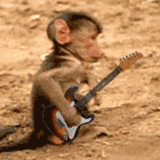 Directed & Coherent Curriculum
OBE
Graduate Relevant to Industry
Evaluation
Programme Objective
(after 3-5 Years)
Stakeholders
Measurable
Performance Indicator
Programme Outcome
(at Exit)
Course/Unit/Learning Outcome
(Abilities & Intentional)
Assessment
Continual Quality Improvement 
(CQI)
Student Centered
Knowledge
Skill
Attitude
Appropriate Delivery (Case, PBL …)
Continual Improvement
Stakeholders’ requirements (Develop objectives)
Curriculum,
Staff &
Facilities
Teaching &
Learning
Graduates 
with
Outcomes
Stakeholders’ satisfaction (Achieving objectives)
Washington Accord 12 Graduate Attributes PROGRAMME OUTCOMES
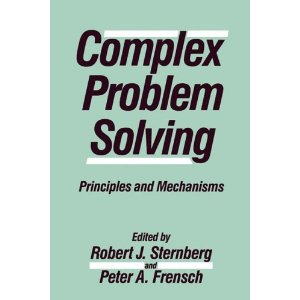 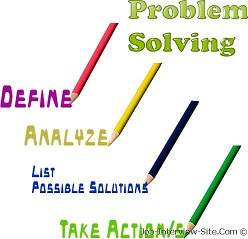 New Bloom’s Taxonomy
Bloom’s Taxonomy
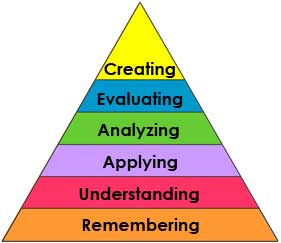 Knowledge (list)
Comprehension (explain)
Application (calculate, solve, determine)
Analysis (classify, predict, model,derived)
Synthesis (design, improve) 
Evaluation (judge, select, critique)
OBE leads to
Improved learning
Increase in institutional effectiveness
Enhanced accountability
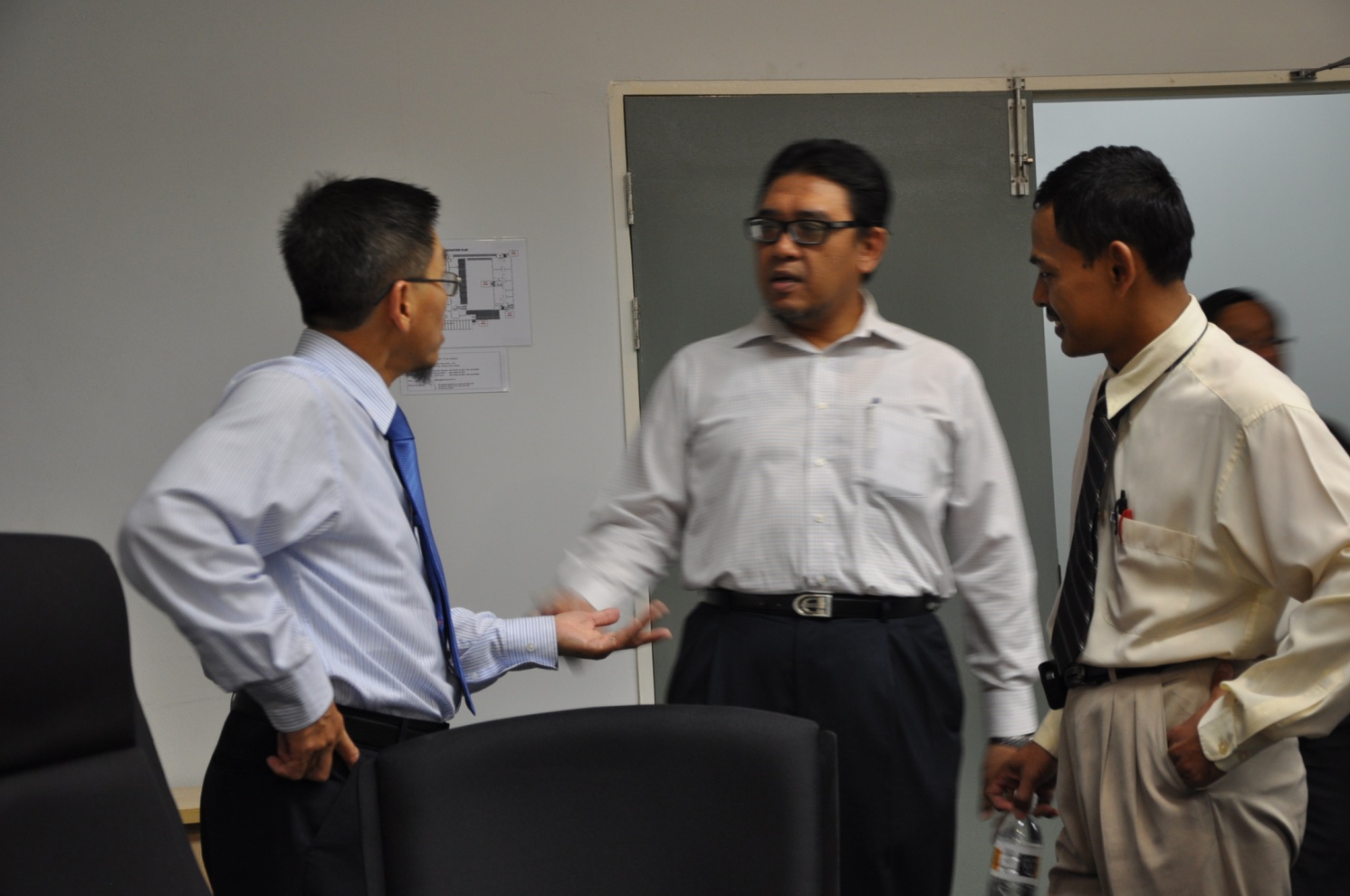 International Recognition
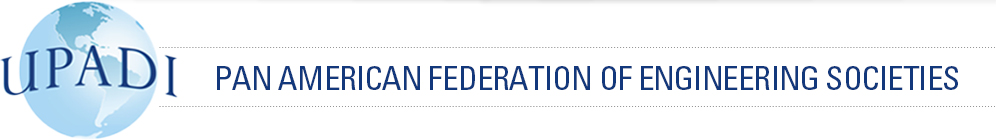 http://www.upadired.com/front
ASEAN Federation of Engineering Organisations (AFEO)
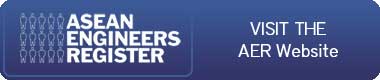 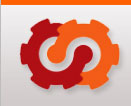 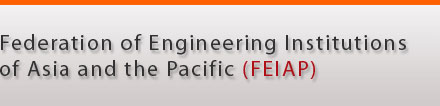 http://aer.afeo.org/
http://www.feiap.org/
Federation of Engineering Institutions of Islamic Countries
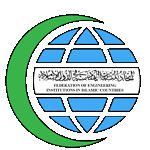 http://www.feiic.org/
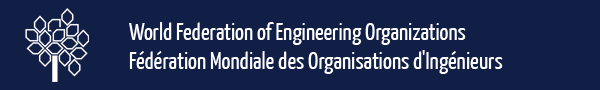 http://www.wfeo.net/
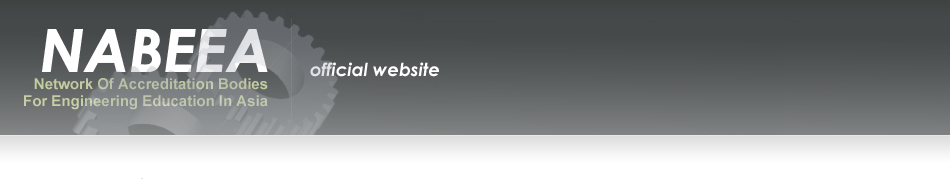 http://cec.ice.org.uk/
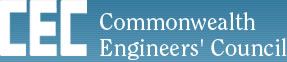 http://www.nabeea.asia/
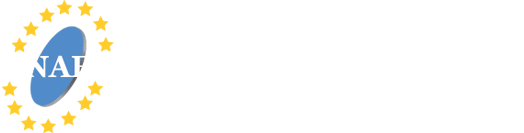 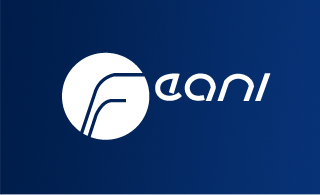 Europe
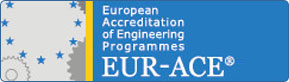 http://enaee.trynisis.com/
http://www.feani.org/site/
FEANI, EUR-ACE, ENAEE
EUR-ACE® is the European quality label for engineering degree programmes at First Cycle (Bachelor) and Second Cycle (Master) level.
The EUR-ACE® system encompasses all engineering disciplines and facilitates both academic and professional mobility. 
EUR-ACE Label (CTI, EI, AEER, MUDEK, ECUK, OE, ASIIN)
EDUCATION ACCORDS
PRACTICE AGREEMENTS
WASHINGTON 
ACCORD
4 YEARS
INTERNATIONAL PROFESSIONAL ENGINEERS AGREEMENT
SYDNEY 
ACCORD
3 YEARS
APEC ENGINEER
DUBLIN 
ACCORD
2 YEARS
INTERNATIONAL ENGINEERING TECHNOLOGISTS AGREEMENT
FEANI / EUR-ACE / ENAEE
(EUROPE)
3 + 2 YEARS
INTERNATIONAL ENGINEERING ALLIANCE (IEA) 
 (formerly INTERNATIONAL ENGINEERING MEETING, IEM)
NABEEA 
(ASIA)
UPADI
(CENTRAL & SOUTH AMERICA)
IEA-Washington Accord
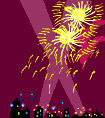 6 years peer review cycle 
Recognises substantial equivalency of an accreditation system within a country – that assesses/assures that the graduates of accredited programmes in their country are prepared to practice engineering at the entry level of the profession
Signed in 1989
Washington Accord Visits (2002 – 2009)
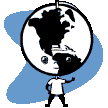 Public Universities: 7
Private Universities: 4
Total Offering Eng : 30
Sponsor (UiTM, UIA) 
1st Mentor (MMU, UKM)
2nd Mentor (UTeM, UTM)
3rd Mentor (UNIMAP, UTP)
4th Mentor (KLIUC, UNITEN) & (ADM)
5th Mentor (UiTM) & (ADM)
1st Reviewer (UPM, UKM)
2nd Reviewer (ADM) 
Evaluation Panel (UPM, UKM)
Evaluation Panel (UTM)* July 2009
UK 
 Australia
Prof Bradley
Prof Brisk
Prof Fletcher
Dr Chan
Prof Hodgson 
Prof Honjo
Prof Glennon
Singapore Australia
Canada*
WASHINGTON ACCORD FULL SIGNATORY
Provisional Status
Australia - Engineers Australia (1989) 
New Zealand - Institution of Professional Engineers NZ (1989) 
Canada - Engineers Canada (1989) 
United States - Accreditation Board for Engineering and Technology (1989) 
United Kingdom - Engineering Council UK (1989) 
Ireland - Engineers Ireland (1989) 
Hong Kong China - The Hong Kong Institution of Engineers (1995) 
South Africa - Engineering Council of South Africa (1999) 
Japan - Japan Accreditation Board for Engineering Education (2005) 
Singapore - Institution of Engineers Singapore (2006) 
Chinese Taipei - Institute of Engineering Education Taiwan (2007) 
Korea - Accreditation Board for Engineering Education of Korea (2007) 
Malaysia - Board of Engineers Malaysia (2009)
Turkey - MUDEK (2011) 
Russia - Association for Engineering Education of Russia (2012)
India
Sri Lanka 
Bangladesh
Pakistan
China
Phillipines


New Applicants

Thailand
Indonesia
23 Interested Parties
International Engineering Alliance Meeting (IEAM) July 2015
Manual comply to Washington Accord
Knowledge Profile
Level of Problem Solving 
Graduate Attributes (Programme Outcomes)
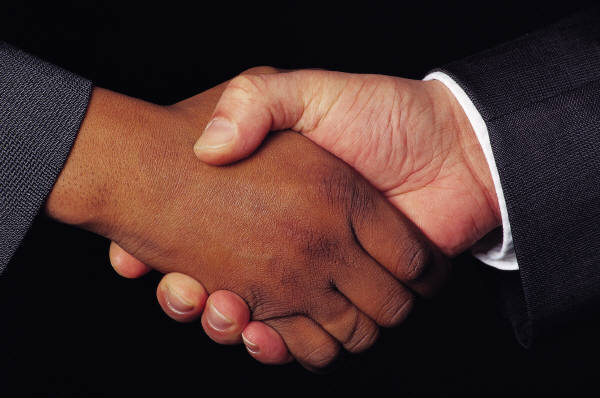 WA Review Checklist
EAD
EAD
Prepare “WA Review Plan”
Review EAD/EAC Accreditation Process & Document
Prepare the 2014 Accreditation list
Identify IHLs for the Review visit
Confirm & Request for the IEA-WA Reviewers (US, SA, Taiwan)
Reflect on the 2009 WA Review report
Arrange the Review visits of the selected IHLs
Prepare selected IHLs to receive the visit
EAC Evaluator
Plan & Conduct the Accreditation (Review) Visits
Write Accreditation report & respond to factual inaccuracies/corrective actions
Participate in Pre-ADM (Decision meeting)
EAC 
Conduct ADM (Decision meeting; Apr, Aug, Dec) in the “presence” of the IEA-WA Reviewer
Respond to IEA-WA Review report
WA 
Submit Review Report to IEA-WA by Jan 2015
Circulate Review Report to all signatories by March 2015
Table Review Report at the June 2005 IEA Meeting
EAC Evaluator
EAC
WA
IEA- Sydney Accord
Commenced in 2001 
Recognises substantial equivalence in the accreditation of qualifications in engineering technology, normally of three years duration
SYDNEY ACCORD FULL SIGNATORIES
Provisional Status
Australia - Engineers Australia (2001) 
Canada - Canadian Council of Technicians and Technologists (2001) 
Hong Kong China - The Hong Kong Institution of Engineers (2001) 
Ireland - Engineers Ireland (2001) 
New Zealand - Institution of Professional Engineers NZ (2001) 
South Africa - Engineering Council of South Africa (2001) 
United Kingdom - Engineering Council UK (2001)
United States -Accreditation Board for Engineering and Technology (2009)
Chinese Taipei
Korea
10 Interested Parties
IEA- Dublin Accord
Commenced in 2002
Recognises substantial equivalence in the accreditation of tertiary qualifications in technician engineering, normally of two years duration
Recognises qualifications which underpin the granting of Engineering Technician titles in the signatory countries
DUBLIN ACCORD FULL SIGNATORIES
Provisional Status
United Kingdom - Engineering Council UK (2002)
Ireland - Engineers Ireland (2002)
South Africa - Engineering Council of South Africa (2002)
Canada - Canadian Council of Technicians and Technologists (2002)
Australia – Engineers Australia (2013)
Korea – Accreditation Board for Engineering Education (2013) 
New Zealand – Institution of Professional Engineers NZ (2013)
United States – ABET (2013)
-
8 Interested Parties
IEA-International Professional Engineers Agreement (IPEA) Members
18 Interested Countries
Provisional
Bangladesh
Pakistan
Russia
Australia - Engineers Australia (1997)
Canada - Engineers Canada (1997)
Ireland - Engineers Ireland (1997)
New Zealand - Institution of Professional Engineers NZ (1997)
Hong Kong China - The Hong Kong Institution of Engineers (1997)
South Africa - Engineering Council of South Africa (1997)
United Kingdom - Engineering Council UK (1997)
United States - National Council of Examiners for Engineering and Surveying (1997)
Japan - Institution of Professional Engineers Japan (1999)
Malaysia - Institution of Engineers Malaysia (1999)
Korea - Korean Professional Engineers Association (2000)
Singapore - Institution of Engineers Singapore (2007)
Sri Lanka - Institution of Engineers Sri Lanka (2007)
India - Institution of Engineers India (2009)
Chinese Taipei - Chinese Institute of Engineers (2009)
IEA-APEC Engineer Member Economies
14 Economies
Australia - Engineers Australia (2000)
Canada - Engineers Canada (2000)
Hong Kong China - The Hong Kong Institution of Engineers (2000)
Japan - Institution of Professional Engineers Japan (2000)
Korea - Korean Professional Engineers Association (2000)
Malaysia - Institution of Engineers Malaysia (2000)
New Zealand - Institution of Professional Engineers NZ (2000)
United States - National Council of Examiners for Engineering and Surveying (2001)
Indonesia - Persatuan Insinyur Indonesia (Institution of Engineers) (2001)
Philippines - Philippine Technological Council (2003)
Thailand - Council of Engineers Thailand (2003)
Chinese Taipei - Chinese Institute of Engineers (2005)
Singapore - Institution of Engineers Singapore (2005)
Russia - Association for Engineering Education of Russia (2010)
IEA-International Engineering Technologist Agreement (IETA) Members
7 Interested Countries
Provisional
Australia
Canada - Represented by Canadian Council of Technicians and Technologists (2001)
Hong Kong China - Represented by The Hong Kong Institution of Engineers (2001)
Ireland - Represented by Engineers Ireland (2001)
New Zealand - Represented by Institution of Professional Engineers NZ (2001)
South Africa - Represented by Engineering Council of South Africa (2001)
United Kingdom - Represented by Engineering Council UK (2001)
Convergence & Merger?
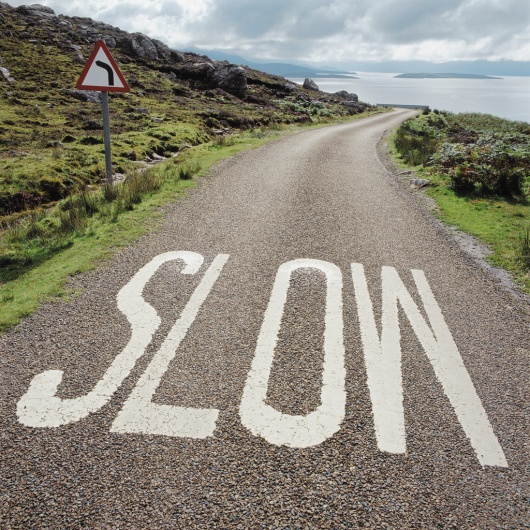 IEA /  WFEO / FEANI 
Education WA & EUR-ACE/ENAEE ?
Mobility – Europe & IPEA/IETA ?
Outcomes oriented
2-3-4-5 years education
Professional practice / Engineering practice
Concluding Remarks
What are the challenges do we face?
Adequate supply of suitable candidates
Proliferation of young academic staff
Provision of adequate space & facilities
Ensuring graduates that fit industry needs
Establishment of management system to guarantee quality
Keeping abreast/ leading the development
Industry equipped graduates
Innovative and creative graduates
Engineering Accreditation Council
66
DNA
Dare to be different?Yet functional and leading?
Quotes
Success is going from failure to failure with no loss of enthusiasm – Winston Churchill
If everything seems under control you’re not going fast enough – Mario Andretti
Going to University does not make you learn ….. anymore than going to a garage makes you a mechanics – adapted from Laurence J Peter
PROFESSIONAL ENGINEERING TEAM
PEng
PEngT
PTEng
PAE
(PEng)
PAE
(PEngT)
PAE
(PTEng)
3 YR 
Training
3 YR
Training
3-4 YR Training
MSc
4 YR 
BEng
4 YR
BEngTech
2/3 YR 
Cert/Dip
Engineering 
Technology
Engineering 
Technician
Engineering
Malaysian Engineering Formation Studies
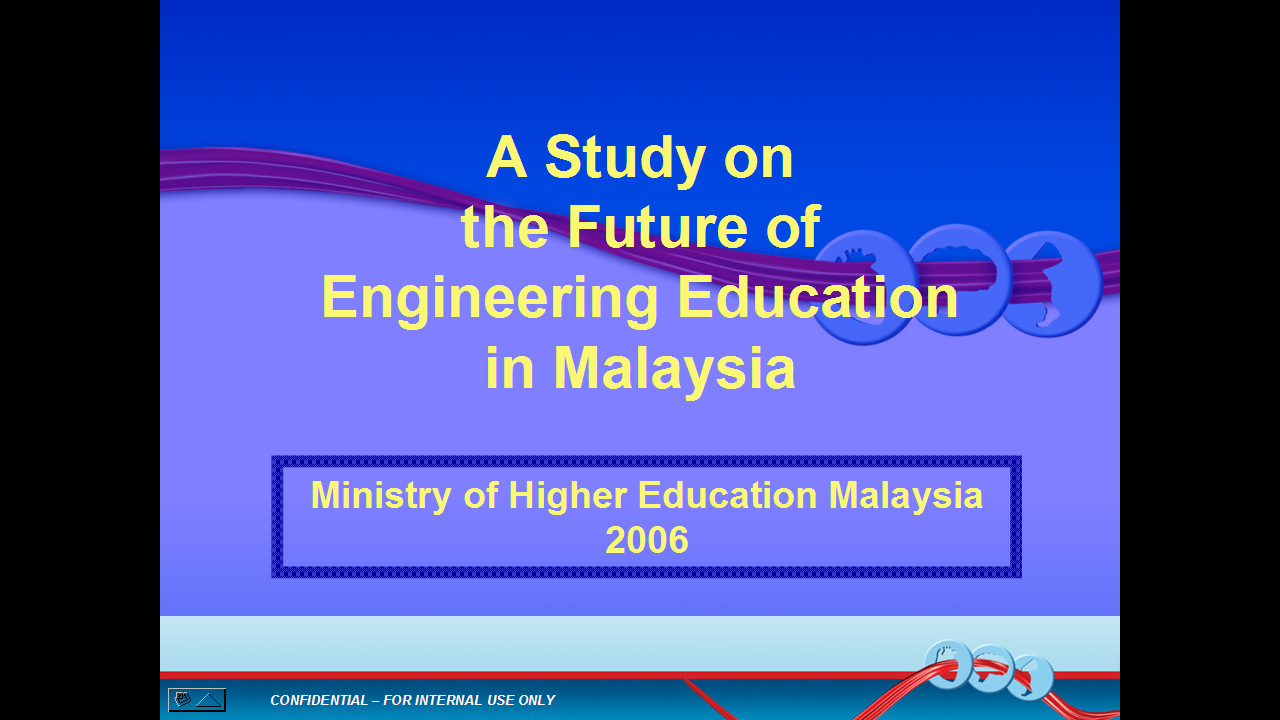 Formation of Engineers in Malaysia, 1996. Towards the Engineering Vision.
Malaysian Engineering Education Model, 2000. Educating Future Industry Leaders.
Malaysian Engineering Technologist and Engineering Technician, 2003
Blueprint for a highly competent engineering workforce
Future Direction for Engineering Education  in Malaysia, 2006
Conclusion
Quality education
Student focus
Plan for OBE; not by chance – “If you fail to plan means you plan to fail”
Accreditation Culture
Demonstration of Equivalency
International Recognition
PDCA to Succeed
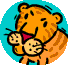 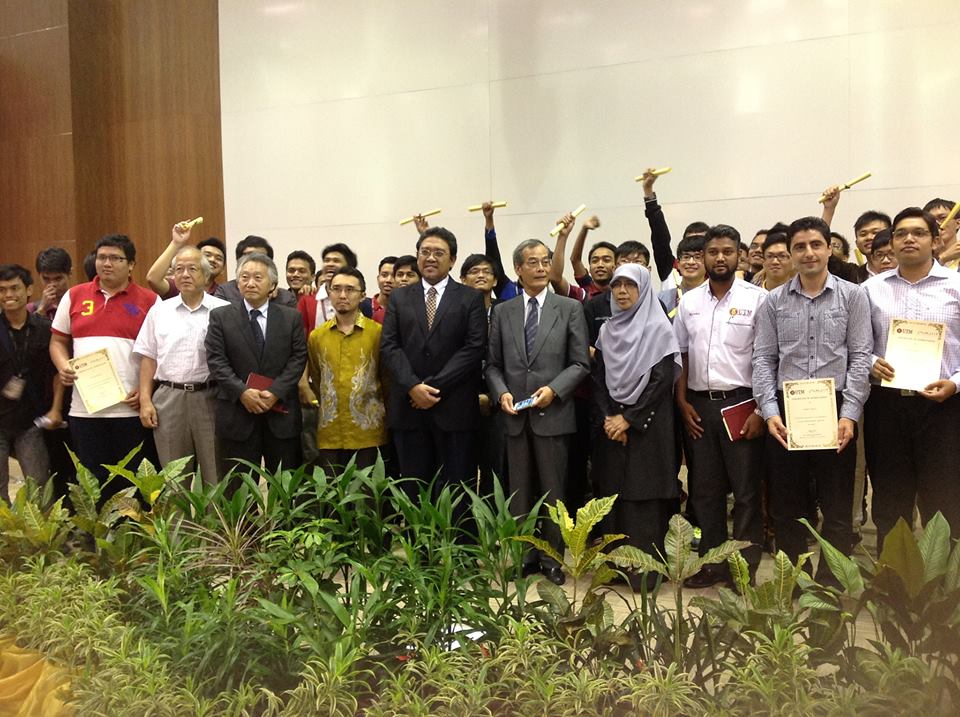 Thank You
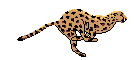 Case: MJIIT
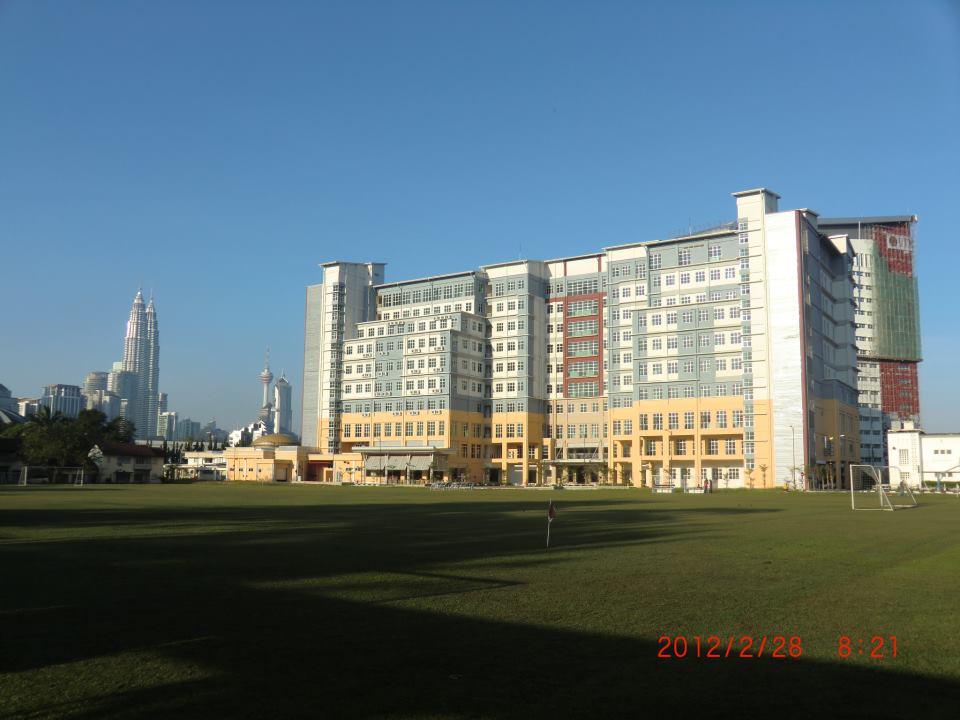 Providing Japanese style of Engineering Education
537219_150776208405222_32240921_n.jpg
MJIIT
MJIIT’s OBJECTIVE
To cultivate human resources with high level of technological and research capability and inculcated with good working culture, thereby contributing to enhancement of international competitiveness in Malaysia as well as facilitation of regional cooperation in ASEAN region
76
Uniqueness of MJIIT
Engineering the Nation With Precision For Sustainable Development
[Speaker Notes: SmartArt custom animation effects: continuous picture list
(Basic)


To reproduce the SmartArt effects on this slide, do the following:
On the Home tab, in the Slides group, click Layout, and then click Blank. 
On the Insert tab, in the Illustrations group, click SmartArt. In the Choose a SmartArt Graphic dialog box, in the left pane, click List. In the List pane, double-click Continuous Picture List (third row, fourth option from the left) to insert the graphic into the slide.
On the slide, select the graphic. Under SmartArt Tools, on the Format tab, click Size, and then do the following:
In the Height box, enter 5.05”.
In the Width box, enter 7.57”.
Under SmartArt Tools, on the Format tab, click Arrange, click Align, and then do the following:
Click Align to Slide.
Click Align Middle. 
Click Align Center. 
Select the graphic, and then click one of the arrows on the left border. In the Type your text here dialog box, enter text.
Select the graphic. Under SmartArt Tools, on the Design tab, in the SmartArt Styles group, click More, and then under Best Match for Document click select Moderate Effect (fourth option from the left).
Click each of the three picture placeholders in the SmartArt graphic, and then in the Insert Picture dialog box, select a picture and click Insert.
Press and hold CTRL, and then select the three circle pictures on the slide. Under Picture Tools, on the Format tab, in the Picture Styles group, click Picture Effects, point to Glow, and then do the following:
Under Glow Variations, click Accent color 1, 8 pt glow (second row, first option from the left).
Point to More Glow Colors, and then under Theme Colors click Orange, Accent 6, Lighter 80% (second row, 10th option from the left).
Select the left-right arrow at the bottom of the SmartArt graphic. Under SmartArt Tools, on the Format tab, in the Shape Styles group, click the arrow next to Shape Fill, point to Gradient, and then click More Gradients. In the Format Shape dialog box, click Fill in the left pane, select Gradient fill in the Fill pane, and then do the following:
In the Type list, select Linear.
Click the button next to Direction, and then select Linear Right (first row, fourth option from the left).
Under Gradient stops, click Add or Remove until three stops appear in the drop-down list.
Also under Gradient stops, customize the gradient stops as follows:
Select Stop 1 from the list, and then do the following:
In the Stop position box, enter 0%.
Click the button next to Color, and then under Theme Colors click Orange, Accent 6, Darker 25% (fifth row, 10th option from the left).
Select Stop 2 from the list, and then do the following: 
In the Stop position box, enter 50%.
Click the button next to Color, and then click More Colors. In the Colors dialog box, on the Custom tab, enter values for Red: 255, Green: 192, Blue: 0.
Select Stop 3 from the list, and then do the following: 
In the Stop position box, enter 100%.
Click the button next to Color, and then under Theme Colors click Orange, Accent 6, Darker 25% (fifth row, 10th option from the left).
Press and hold CTRL, and then select the three rounded rectangles on the slide. On the Home tab, in the Font group, select Gill Sans MT from the Font list, enter 30 pt in the Font Size box, click the arrow next to Font Color, and then click White, Background 1 (first row, first option from the left).
Under SmartArt Tools, on the Format tab, in the Shape Styles group, click Shape Effects, point to Reflection, and then under Reflection Variations click Tight reflection, touching (first row, first option from the left).
Under SmartArt Tools, on the Format tab, in the Shape Styles group, click Shape Fill, point to Gradient, and then click More Gradients. In the Format Shape dialog box, in the left pane, click Fill, select Gradient fill in the Fill pane, and then do the following:
In the Type list, select Linear.
In the Direction list, select Linear Down (first row, second option from the left).
Under Gradient stops, click Add or Remove until two stops appear in the drop-down list.
Also under Gradient stops, customize the gradient stops as follows:
Select Stop 1 from the list, and then do the following:
In the Stop position box, enter 19%.
Click the button next to Color, and then under Theme Colors click Black, Text 1 (first row, second option from the left). 
Select Stop 2 from the list, and then do the following: 
In the Stop position box, enter 100%.
Click the button next to Color, and then under Theme Colors click Black, Text 1, Lighter 50% (second row, second option from the left).


To reproduce the animation effects on this slide, do the following:
On the Animations tab, in the Animations group, click Custom Animation.
On the slide, select the graphic. In the Custom Animation task pane, do the following:
Click Add Effect, point to Entrance, and then click More Effects. In the Add Entrance Effect dialog box, under Moderate, click Stretch. 
Under Modify: Stretch, in the Speed list, select Fast.
Also in the Custom Animation task pane, click the arrow to the right of the animation effect, and then click Effect Options. In the Stretch dialog box, on the SmartArt Animation tab, in the Group graphic list, select One by One.
Also in the Custom Animation task pane, click the double arrows under the animation effect to expand the list of effects. 
Press and hold CTRL, and then select all of the animation effects in the Custom Animation task pane. Under Modify: Stretch, in the Start list, select With Previous.
Select the first animation effect (stretch effect for the left-right arrow) in the Custom Animation task pane. Under Modify: Stretch, click the arrow to the right of the effect, and then click Timing. In the Stretch dialog box, on the Timing tab, do the following: 
In the Delay box, enter 0.5. 
In the Speed box, enter 1.5 seconds.
Press and hold CTRL, and then select the second and third animation effects (stretch effects for the left panel) in the Custom Animation task pane. Under Modify: Stretch, in the Direction list, select From Right. 
Also in the Custom Animation task pane, with the second and third animation effects still selected, click the arrow to the right of one of those effects, and then click Timing. In the Stretch dialog box, on the Timing tab, in the Delay box, enter 1, and then click OK.
Press and hold CTRL, and then select the sixth and seventh animation effects (stretch effects for the right panel) in the Custom Animation task pane. Under Modify: Stretch, in the Direction list, select From Left. 
Also in the Custom Animation task pane, with the sixth and seventh animation effects still selected, click the arrow to the right of one of those effects, and then click Timing. In the Stretch dialog box, on the Timing tab, in the Delay box, enter 1.


To reproduce the background effects on this slide, do the following:
Right-click the slide background area, and then click Format Background. In the Format Background dialog box, click Fill in the left pane, select Gradient fill in the Fill pane, and then do the following:
In the Type list, select Radial.
Click the button next to Direction, and then click From Center (third option from the left). 
Under Gradient stops, click Add or Remove until two stops appear in the drop-down list.
Also under Gradient stops, customize the gradient stops as follows:
Select Stop 1 from the list, and then do the following:
In the Stop position box, enter 0%.
Click the button next to Color, and then under Theme Colors click White, Background 1 (first row, first option from the left).
Select Stop 2 from the list, and then do the following: 
In the Stop position box, enter 100%.
Click the button next to Color, and then under Theme Colors click Black, Text 1, Lighter 25% (fourth row, second option from the left).]
Philosophy of MJIIT in the provision of 
Engineering Education & Research
VALUE CHAIN 
OF KES
EDUCATION SCHEME
WITH GLOBAL VIEW
PRACTICAL
KNOWLEDGE
WITH ASIAN
SPIRIT
ENGLISH MEDIUM
 OF INSTRUCTION
Ⅰ.  Strong key technology based on advanced 
               engineering  in Japan
Ⅱ.  High demand manufacturing technology
              in Malaysia and ASEAN
Knowledgeable Asian
Innovative Human
 Resources
Ⅲ.   Future technology (Global Standards)
Ⅳ.   Foster management sense based on 
              sophisticated industrial engineering in Japan
MJIIT definition of ‘Ningen-Ryoku’
“The personal attributes that contribute towards the development of comprehensive skills and core values of MJIIT graduates as engineers and members of society”

Comprehensive skills: communication, leadership, team work, report writing etc.
Core values/characteristics: e.g. motivation/dream to be a top engineer, responsible and good ethics, confidence, independence, maturity